Examen médico de inmigración de Canadá (EMI)
28 septiembre 2016, San José, Costa Rica
¿Porqué hacemos un EMI?
1. Para proteger la salud de las personas en Canadá

2. Proteger la seguridad pública

3.  Para reducir y prevenir la demanda excesiva de servicios de salud y sociales en Canadá
¿Quién necesita una Examen Médico de Inmigración para Canadá?
Todos los inmigrantes (residentes permanentes)
Los residentes temporales (trabajadores, estudiantes, visitantes) procedentes de la zona de la tuberculosis endémica y
i) para permanecer por más de 6 meses ó
ii) quienes trabajan en un campo que afecta a la salud pública (por ejemplo, trabajadores en el sector salud, maestros, proveedores de cuidado de niños) – hay más de 150.000 cada año
¿Cómo?
Con eMedical –una herramienta electrónica usada por doctores para enviar resultados médicos a Canadá
¿Por qué eMedical?
Mejora el servicio al cliente
Promueve la normalización
Mejora de la integridad
Transmisión segura de documentos
Eficiente y conveniente
Presentada en tiempo real
Se puede acceder desde cualquier lugar a través de la Internet
¿Qué evaluamos del punto de vista médico?
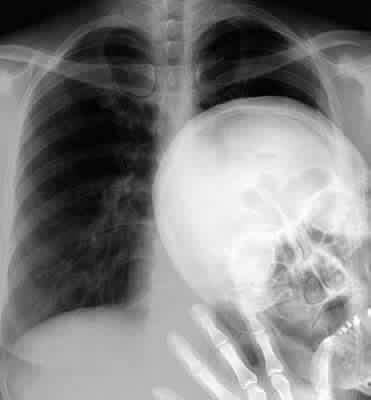 Otras investigaciones Basadas en historial médico y exámen físico
Hipertensión: ≥ 140  or ≥ 90 : evaluar el daño orgánico + un informe del Especialista si hay enfermedades cardíacas 
Las enfermedades siquiátricas: identificar los riesgos y las necesidades (historial de trabajo de la persona, su experiencia con especialistas o trabajadores sociales.)
Enfermedad renal: relación de EGFR o albúmina / creatinina
Detección y manejo de la sífilis: confirmar y tratar
Tuberculosis: la cultura de 3 esputos & sensibilidad + a 3 meses repetición de rayos-x. Si es positivo evaluar contactos para la tuberculosis latente y referir a la terapia de observación directa (DOT)
Otras investigaciones basadas en el historial médico y examen físico
Actividades de la vida diaria (AVD)
Evaluación del Funcionamiento Cognitivo (breve evaluación del estado mental), Desbalance Cognitivo o Condiciones Debilitantes en Adultos: especialista si la evaluación global de funciones y/o AVD y/o estado mental anómalo
Evaluación global de funciones
Los hitos del desarrollo: Cuadro de Desarrollo Infantil Temprano
Retraso en el desarrollo en los niños: Un informe de la escuela + informe de especialista
Altura / Peso / Circunferencia de la cabeza de percentiles para los niños
Índice de Masa Corporal (IMC)
Otras investigaciones
Exámen de pechos
Neoplasia maligna : Añadir informe de especialista para diagnóstico, estratificación, necesidades de tratamiento y prognosis
Enfermedad cardíaca:  informe de especialista + creatinina si hay factores de riesgo y / o daño final de órganos
Suero de creatinina (muestra de sangre como marcador de funciones renales)
Nuevos servicios para los Refugiados
Expansión del Programa federal provisional de salud (FIPV) desde el 1 de abril de 2017 para cubrir ciertos servicios médicos previos a la partida para los refugiados identificados para reasentamiento antes de arribar a Canadá, incluyendo:
el examen médico de inmigración (IME), incluido el tratamiento de condiciones médicas que de otro modo haría inadmisible a un refugiado reasentado
algunas vacunas antes de la partida
Formularios de necesidades para refugiados y reasentamiento
Evaluación de la necesidad de reasentamiento para TODOS los refugiados
La evaluación funcional (por ejemplo, audición, visión, habla, cognición, movilidad y otros impedimentos)
Requisitos especiales de viaje (por ejemplo, sillas de ruedas, escolta médica, etc.)
Requisitos de servicio posterior a la llegada (consulta con un profesional de la salud a la llegada / en x semanas, servicios a largo plazo, etc.)
Vivienda y actividades o necesidades de asistencia diaria (por ejemplo, el acceso en silla de ruedas, / cuidados en el hogar permanente/periódica, etc.)
Otras necesidades de reasentamiento
Clasfificando el EMI
Grado A: 
examen normal
o condiciones que no tienen ningún impacto sobre la inmigración
Clasificando el EMI
Grado B: El caso se avisa a la Oficina Regional Medical
Condiciones que valen la pena alertar a las provincias se indican en el apartado de comentarios que aparece cuando el caso se clasifica B:
p.ej. condiciones médicas crónicas que requerirán de seguimiento significativo, tal como diabetis, hipertensión, cáncer de menos de 5 años, retraso del desarrollo, demencia ...
Condiciones de Salud Pública o Seguridad Pública (TB, sífilis o VIH positivos, comportamiento violento)
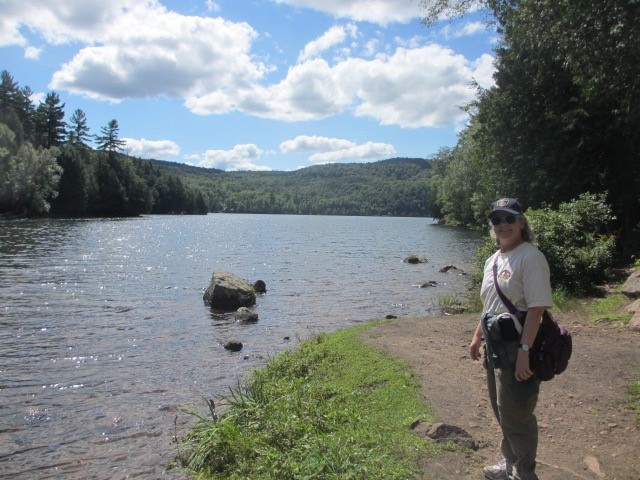 Gracias – Merci – Thank-you
Any Questions ?
Preguntas?